Молодежь против наркотиков!                                         16+
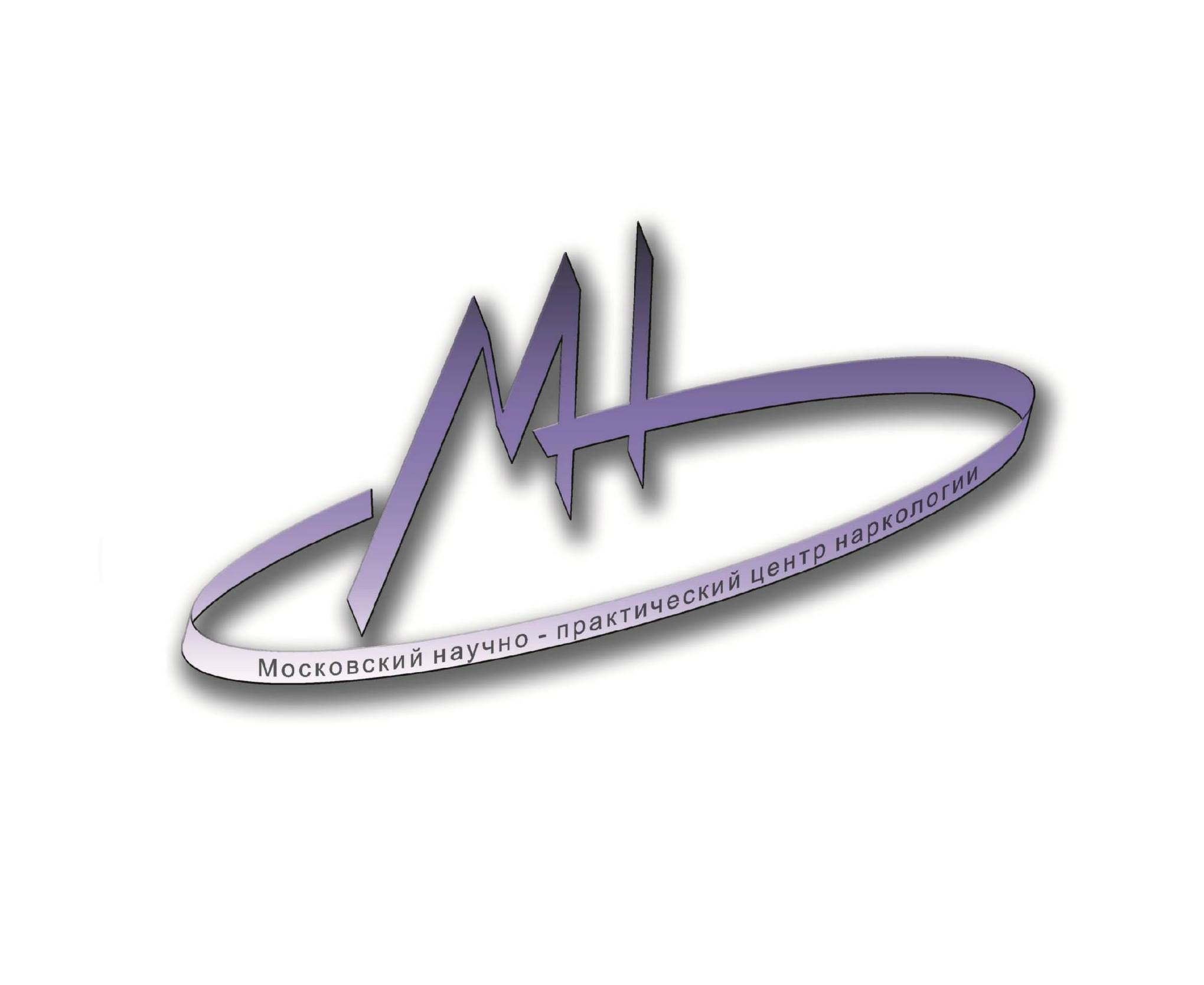 Прищепа Олеся Геннадьевна 
Врач психиатр-нарколог
ГБУЗ МНПЦН ДЗМ
Мифы о наркотиках
МИФЫ
Легкие наркотики совершенно безопасны .
В любой момент можно бросить употреблять наркотик. Многие пробовали, а потом бросили.
Наркотики усиливают творческие возможности , помогают снять напряжение, решать проблемы.
Наркоман может прожить очень долго.
РЕАЛЬНОСТЬ
Любые наркотики опасны для здоровья! Все наркотики вызывают привыкание.
Бросить употреблять наркотик очень тяжело. Даже с помощью врача сложно излечиться от зависимости.
Эффект от наркотика кратковременный. Наркотики вызывают повреждение клеток нервной системы, истощение, упадок сил, депрессию, деградацию личности. Проблем становится больше.
Наркоманы живут 5-10 лет.
Наркотики и закон
Уголовная ответственность.
Ст.228. Незаконное изготовление , приобретение, хранение, перевозка, пересылка либо сбыт наркотических средств или психотропных веществ.
Ст.229. Хищение, либо вымогательство наркотических средств, либо психотропных средств.
Ст.230 Склонение к потреблению наркотических средств или психотропных веществ.
Ст.231 Незаконное культивирование запрещенных к возделыванию растений, содержащих наркотические вещества.
Административная ответственность
Cт.6.9. КоАП РФ Потребление наркотических средств и психотропных веществ без назначения врача.
Федеральный закон от 23 февраля 2013 года № 15-ФЗ «Об охране здоровья граждан от воздействия окружающего табачного дыма и последствий потребления табака» 
Вступил в силу 1 июня 2013 года
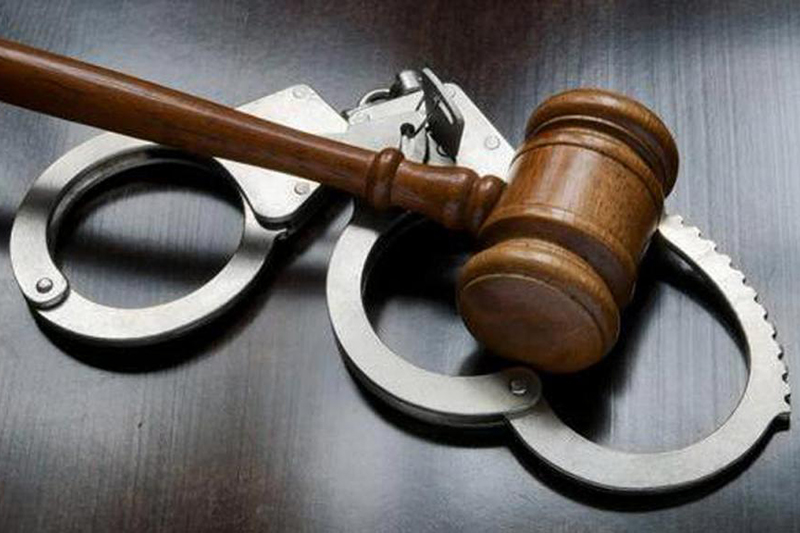 Виды зависимости:
Нарушение психического здоровья
[Speaker Notes: Аддикция или зависмость-чрезмерная привязанность к чему-либо.Аддиктивное поведение  выражается в уходе от реальности посредством изменения психического состояния, которое достигается приемом некоторых веществ или фиксацией внимания на определённых предметах или видах деятельности.]
Предрасполагающие факторы или Откуда что берется!?Неблагополучие в различных сферах жизни:
Личностные
Микросреда
Макросреда
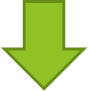 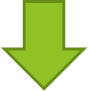 Семья
Класс
Друзья
Социо-культурные (традиции, уровень жизни)
Физическая среда
Политические факторы
Физиологические
   (наследственные)
Психологические
Поведенческие
Легче предупредить, чем лечить!Профилактика любой зависимости включает в себя:
Это интересно!
Молодежь выбирает ЗОЖ!	Здоровье-это состояние полного физического, психического и социального благополучия, а не только отсутствие болезней  и физических дефектов.	ЗОЖ-это поведение и мышление человека, обеспечивающее охрану и укрепление его здоровья.
.
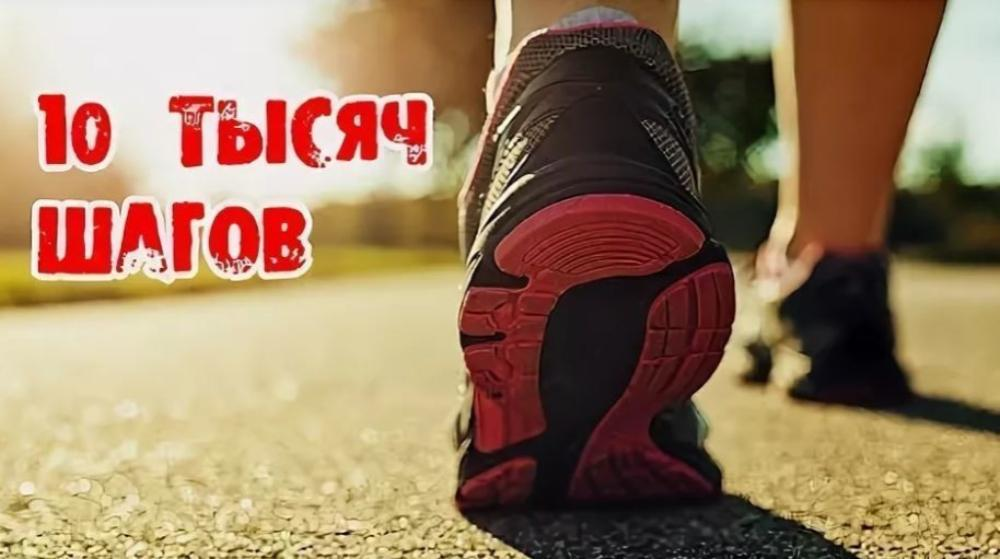 Отказ от вредных привычек
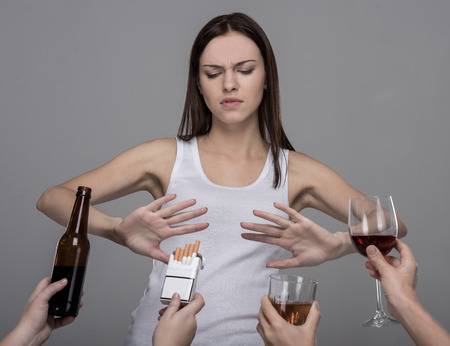 Физическая активность
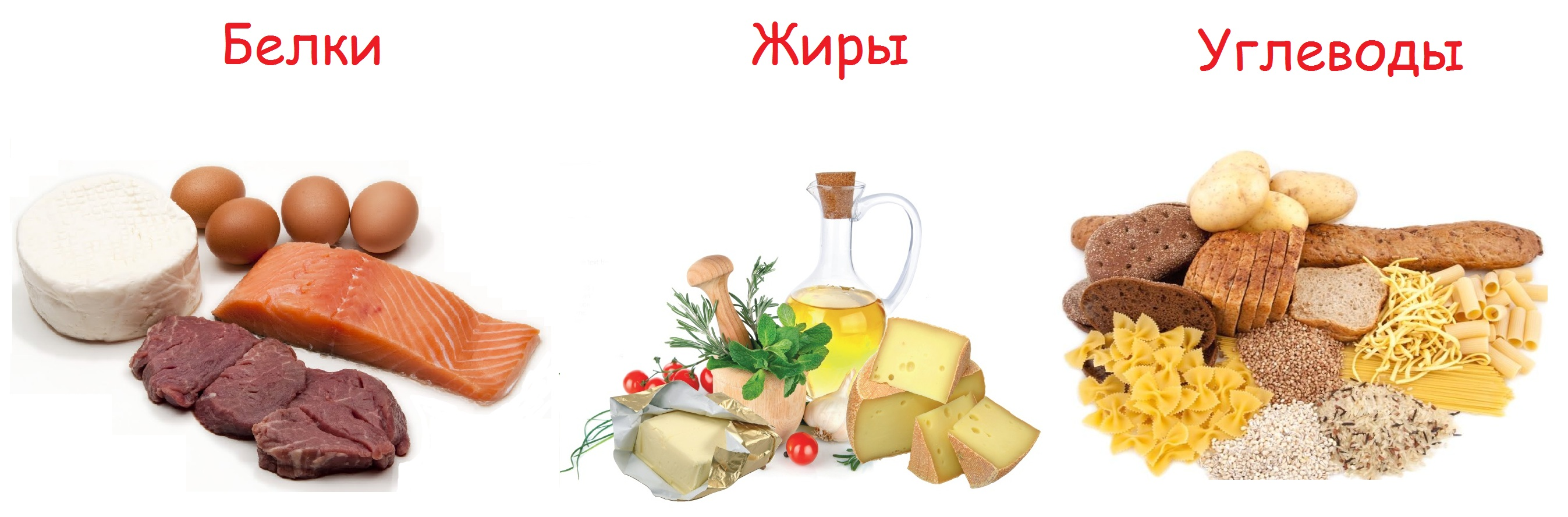 -
Режим труда и отдыха
Правило трех 8
Планирование
Целеполагание
ЗОЖ-это
Рациональное питание
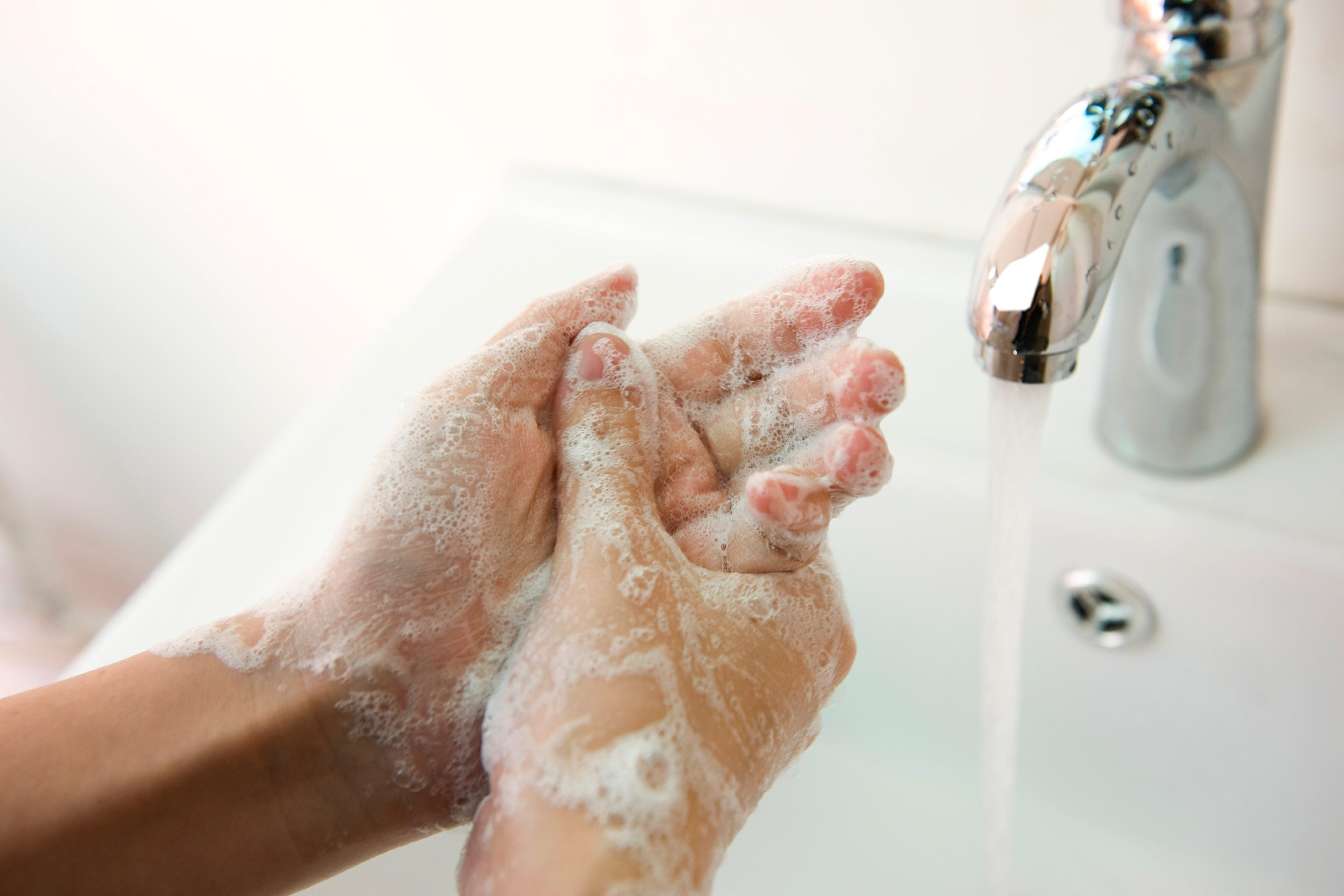 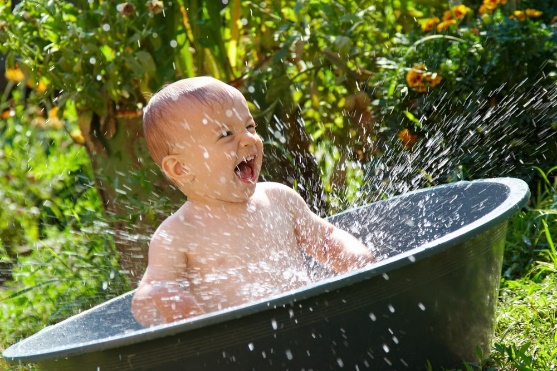 Гигиена кожи, одежды, жилища. воды, питания
Личная гигиена
Закаливание
Повышение стрессоустойчивости.Процессом управления стрессом занимается Стресс-менеджмент.
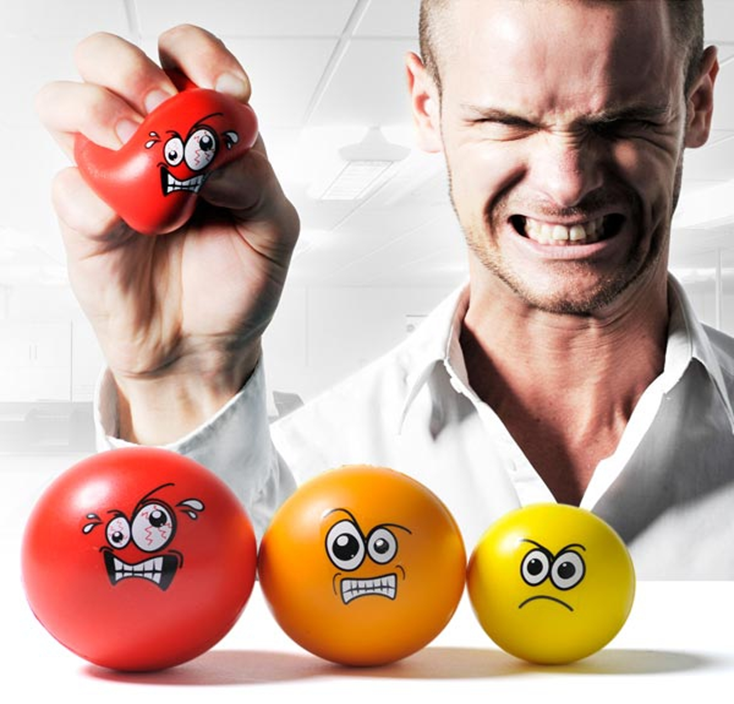 Стресс-это ответная реакция организма на изменения в окружающей среде, мнимую или реальную угрозу.
Стресс неотъемлемая часть нашей жизни. Его нельзя избежать, но можно научиться с ним справляться!
кино
рисование
театр
библиотека
музыка
Дыхательные техники
Природа
Аутотренинг
АТ
Рациональное питание
Медитациия
Юмор
Танец
Тайм-менеджмент
Общение с близкими
Режим сон/бодрствование
Альтруизм
Осознанность-восприятие себя в реальности,  в моменте «Здесь и сейчас». Характеризует здоровую независимую личность.Осознание-понимание причинно-следственных связей между событиями.
Упражнение. Попробуйте задать эти вопросы самому себе: Потратьте 5 минут на ответы.
КТО Я? (различные социальные роли)
ЧЕГО Я ХОЧУ? (перечислить свои желания в данный момент)
ЧТО Я МОГУ? (что действительно мне под силу сделать с учетом моих возможностей и способностей)
ЧТО Я СЕЙЧАС ЧУВСТВУЮ?
	Отслеживайте свои телесные ощущения в момент ответов на вопросы.
	На какой вопрос было труднее всего отвечать?	
	На какой вопрос –легче?
Целеполагание-умение формулировать цели. Для этого используют SMART-критерии постановки цели.
Осознанное целеполагание базируется на системе истинных потребностей и ценностей. Оно предполагает:
Осознание собственных потребностей – того, в чём человек нуждается больше всего: в любви, внимании, развитии, образовании, власти, и т.д.
Определение ценностей, миссии  человека, которые раскрывают смысл существования.
Выбор приоритетов – основных и второстепенных целей.
Построение дерева целей – системы целей, распределенных во времени.
Примеры целей:
Неправильных(не действенных)
Хочу хорошо сдать экзамены
Хочу хорошо зарабатывать
Хочу бросить курить
Правильных(действенных)
	К 1 сентября 2020года хочу зарабатывать 100тысяч рублей в месяц
	К 1 декабря 2020года хочу снизить количество выкуриваемых сигарет с 20 до 5 штук в день
Важной составляющей здоровой независимой личности являются навыки конструктивного общения. К ним относятся:
Активное слушание (умение слушать и слышать)
Доброжелательность
Мыслить безоценочно (не переходить на личности, не «вешать» ярлыки)
Умение управлять своими эмоциями
Умение найти компромисс, договориться
Умение говорить от себя, от первого лица, о своих мыслях и чувствах. Я высказывания: Я+настоящее чувство+краткое пожелание
Быть в ситуации «Здесь и сейчас»
Не перебивать
Проявлять заинтересованность, гибкость в общении
Умение сказать НЕТ, осознавать свои границы
Конструктивное выражение недовольства(эмоциональный интеллект)
Навыки эмпатии(умения понимать чувства другого человека)
Как говорить «НЕТ» без угрызений совести?Почему мы иногда говорим «да», хотя на самом деле хотим отказать?Учеными выявлено, что основными причинами сложностей с отказом являются:Страх упустить возможностьЧувство виныПривычка быть полезнымКак понять, что вами манипулируют?Давят на жалость(-А помнишь как это было..)Давят на боль(-А твой отец этого не позволил бы..)Задевают самолюбие(-Ты не мужик!)Угрожают(-Не согласишься- пожалеешь!)
10 причин сказать "НЕТ" наркотикам

Наркотики дают фальшивое представление о счастье.
Наркотики не дают мыслить за самого себя.
Наркотики часто приводят к несчастным случаям.
Наркотики уничтожают дружбу.
Наркотики делают человека слабым и безвольным.
Наркотики являются препятствием к духовному развитию.
Наркотики толкают людей на кражи и насилие.
Наркотики являются источником многих заболеваний.
Наркотики разрушают семьи.
Наркотики приводят к уродству детей.

Отказавшись от наркотиков, ты:
сбережёшь свое здоровье;
сохранишь своих друзей;
не причинишь боль своей семье;
останешься свободным и независимым.
Возникновение негативных эмоций между людьми — естественный процесс, с которым можно научиться эффективно справляться…
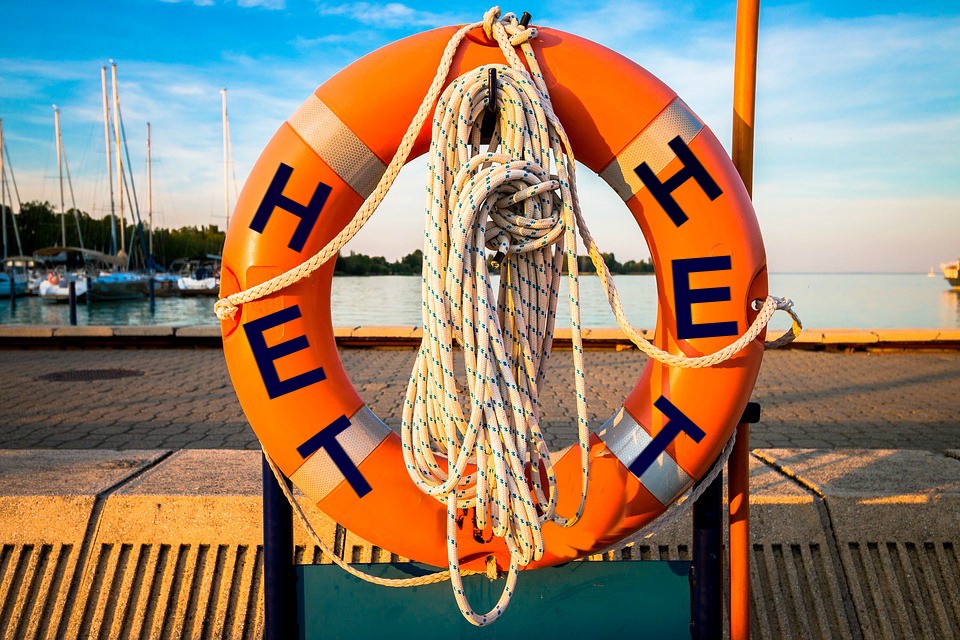 Способы отказа:Отказ должен быть тактичным, но твердым!
Твердо сказать «НЕТ» без объяснений.
	Пример:
Сказать «НЕТ» и уйти.
«НЕТ, это не моё!»
Твердо и спокойно сказать «НЕТ».
«У меня другие планы».

Мотивированный отказ:
	Пример:
-Хочешь пива?
«Мне это нужно», 
«Я не хочу вредить здоровью» 
«Это опасно для меня».
Стать «сломанной пластинкой»:  
	Пример:
-Пойдем на вечеринку!
Я не могу.
-Ты что , маминькин сынок?
Я не могу.
-Слабаак!
Я не могу.     
          
 Замена темы:
	Пример:
-Давай покурим!
Нет. Давай посмотрим новый кинофильм.
Способы отказа:
Сделать встречное предложение:
Пример:
-Попробуй покурить, это расслабляет!
-Я не хочу , но знаю как тебе помочь бросить курить!

Избегание ситуации:
Если вы знаете о месте употребления наркотиков, обходите их стороной.
Если через них лежит ваш путь домой, идите другой дорогой
Встречный вопрос:
Ты хочешь, чтобы я стал курильщиком?(наркоманом?)

Игнорирование:
Пример:
-Эй, хочешь курить?Проигнорируйте обращение этого человека.
Духовно-нравственное развитие включает в себя:
Развитие в себе нравственных, этических качеств;
Воспитание трудолюбия, творческого отношения к учению, труду, жизни;
Воспитание в себе ценностного отношения к природе, окружающей среде;
Воспитание гражданственности, патриотизма, уважения к правам, обязанностям и свободам человека;
Формирование   представления о б эстетических идеалах и ценностях.
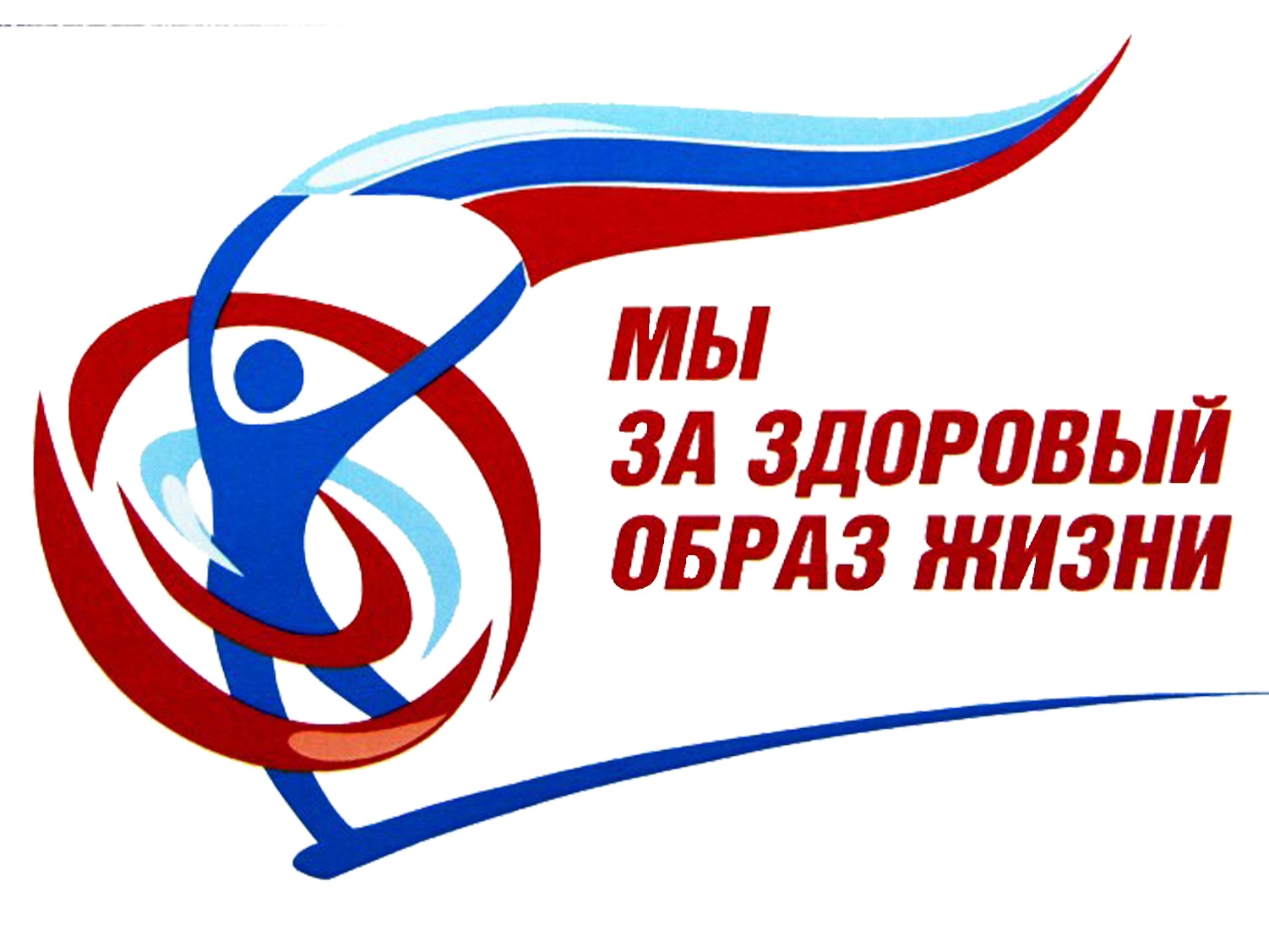